Minnesota PBIS Spring Training – Year 1Cohorts 17
MDE PBIS Management Team
MDE.PBIS@state.mn.us
education.mn.gov
[Speaker Notes: Updated 2/25/2022]
Ten Minnesota Commitments to Equity
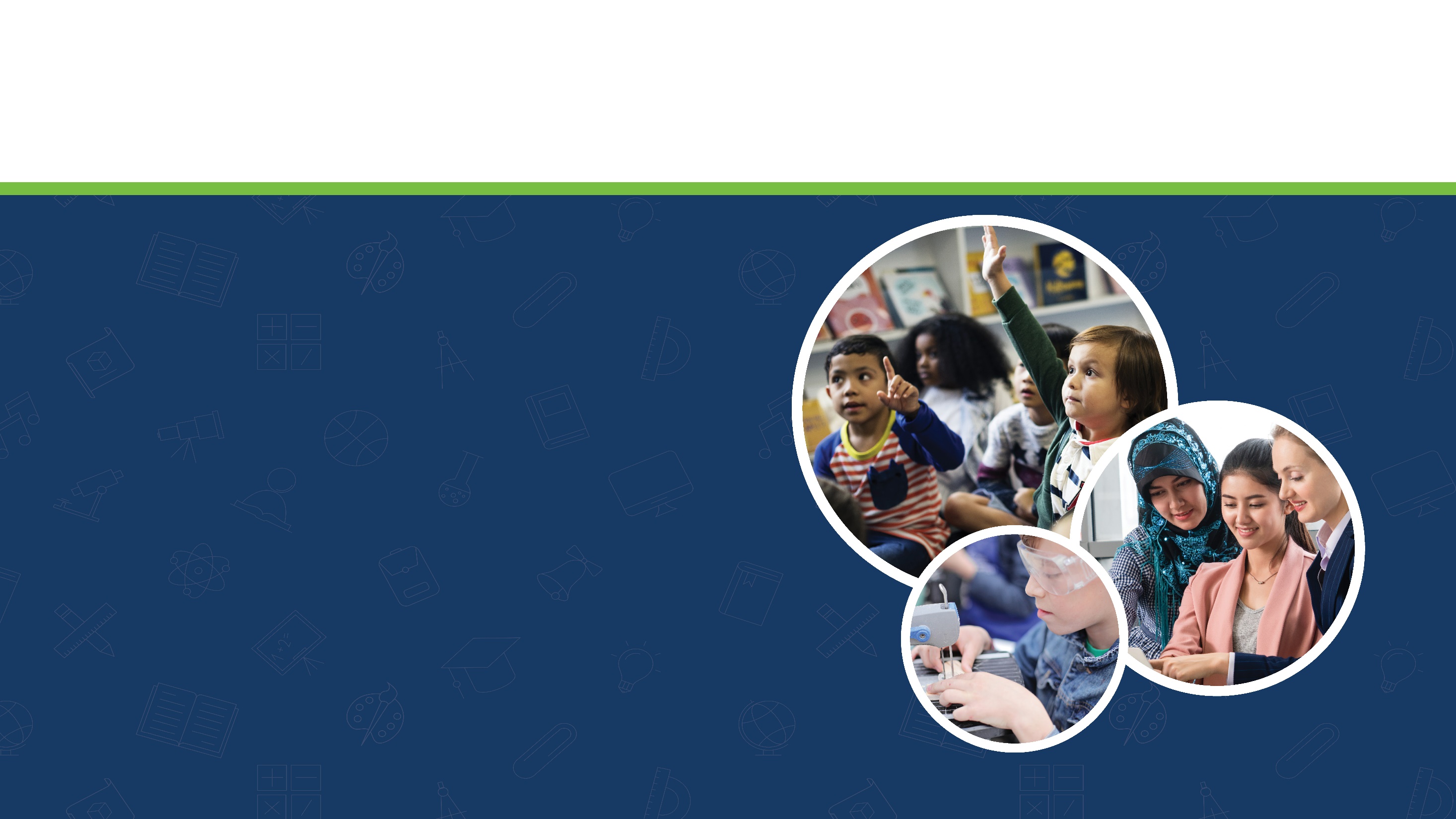 Prioritize equity. 
Start from within. 
Measure what matters. 
Go local. 
Follow the money (be accountable). 
Start early. 
Monitor implementation 
Value people. 
Improve conditions for learning. 
Give students options.
[Speaker Notes: TIP: If you are highlighting a specific item, select the list and change the color to Minnesota green. Then select the items you want to highlight and change the color back to white and bold.]
Supporting and Sustaining PBIS Implementation
Recognize your progress Cohort 17! 
MN Student Survey Data available to your teams
Staying connected to the broader PBIS community
Upcoming PBIS opportunities for you and your teams
3
Recognizing your Progress and Growth!
4
Average time to adequate implementation by levelNese, et al., (2019)
Nese, R. N. T., Nese, J. F. T., McIntosh, K., Mercer, S. H., & Kittelman, A. (2019). Predicting latency of reaching adequate implementation of tier I school-wide positive behavioral interventions and supports. Journal of Positive Behavior Interventions, 21, 106-116.
[Speaker Notes: Rationale to continue to work towards implementation and you graduate and continue to consider strategies to leverage funding and sustaining work over the next 5 years]
2019 Minnesota Student Survey Information
6
Student –Teacher Relationships
[Speaker Notes: Select use easy to implement PREVENTATIVE evidence-based-practices to BUILD relationship (e.g., positive greeting at door) see Cook, C. R. , Fiat, A., Larson, M., Daikos, C., Slemrod. T., Holland, E. A., Thayer, A. & Renshaw (2018). Positive Greetings at the Door: Evaluation of a Low-Cost, High-Yield Proactive Classroom Management Strategy. Journal of Positive Behavior Supports, 20, (149-159).

https://journals.sagepub.com/doi/full/10.1177/1098300717753831]
MN Student Survey Reports
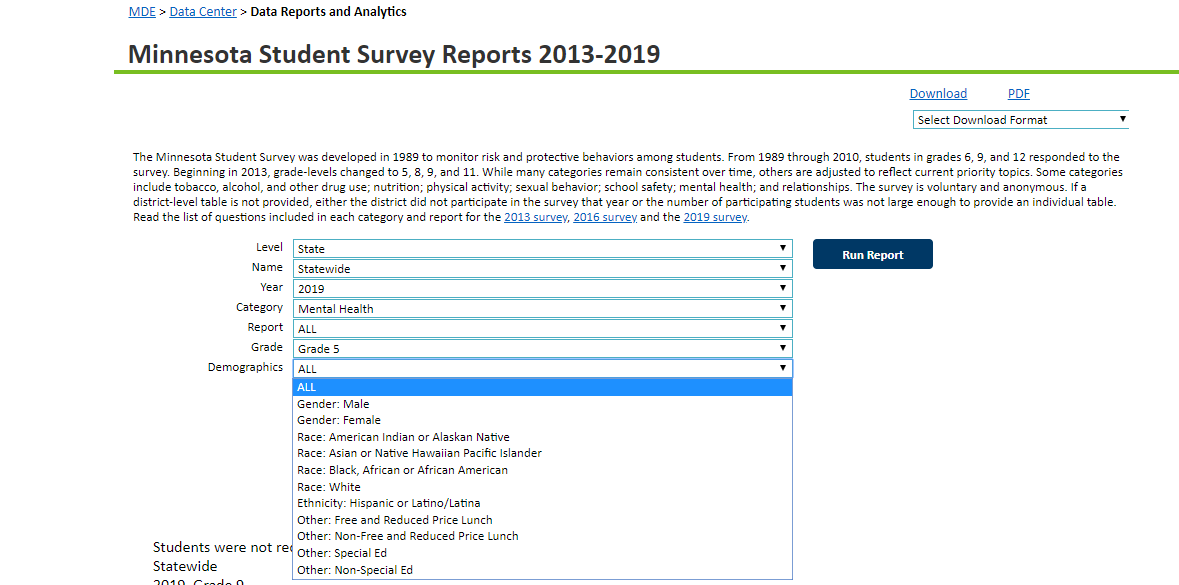 [Speaker Notes: Activity Sheet – Yellow]
Teacher-Student Relationships: Questions from MN Student Survey
Overall, adults at my school treat students fairly.
Adults at my school listen to the students.
The school rules are fair.
At my school, teachers care about students.
Most teachers at my school are interested in me as a person.
9
[Speaker Notes: This is a subset of MN SSR questions which focuses on Teacher-Student Relationships
5 questions in school section relationship area of survey
You can disaggregate at State and District (school IF REPORT CARD) levels to look at student perception of relationships]
MN Statewide vs a selected District Average
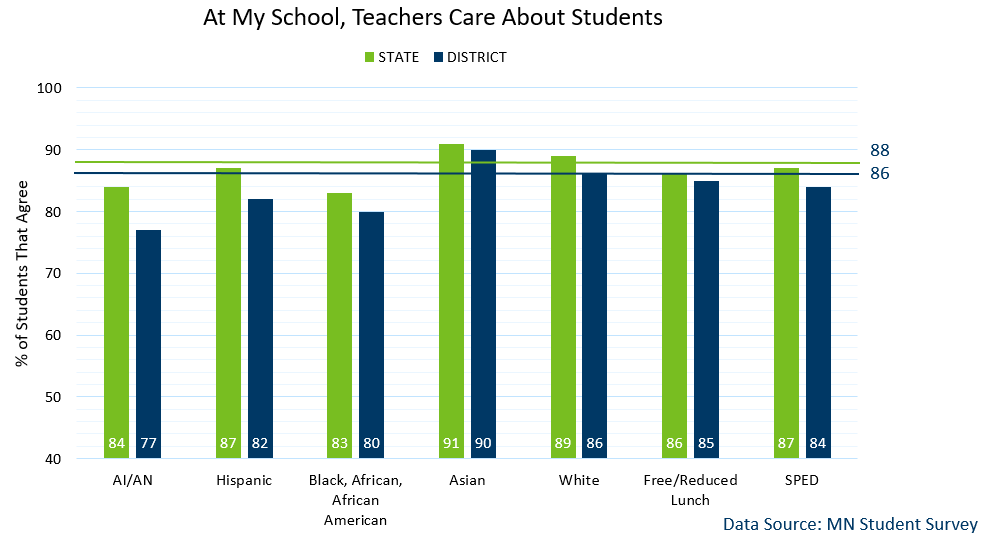 [Speaker Notes: Took 2 questions, #4 & #5 and used info  for all grades (grade 5, 8, 9, 11) see in this slide ALL grades by same categories. % students who agree with the statement at the top… Blue is ALL students (again NOT ALL student rep here)– Blue students in district, GREEN statewide


Let’s look at 2 questions now in depth (question #4 and #5)
This is actual district data (blue bars) compared to MN statewide data (green bar) disaggregated in response to question #4 “At my school, teachers care about students” (in affirmative/agree)
Can disaggregate multiple ways: demographis, race/cultural, ethnicity, spec ed status, FRL proxy for SES  etc.]
MN Statewide v District Average
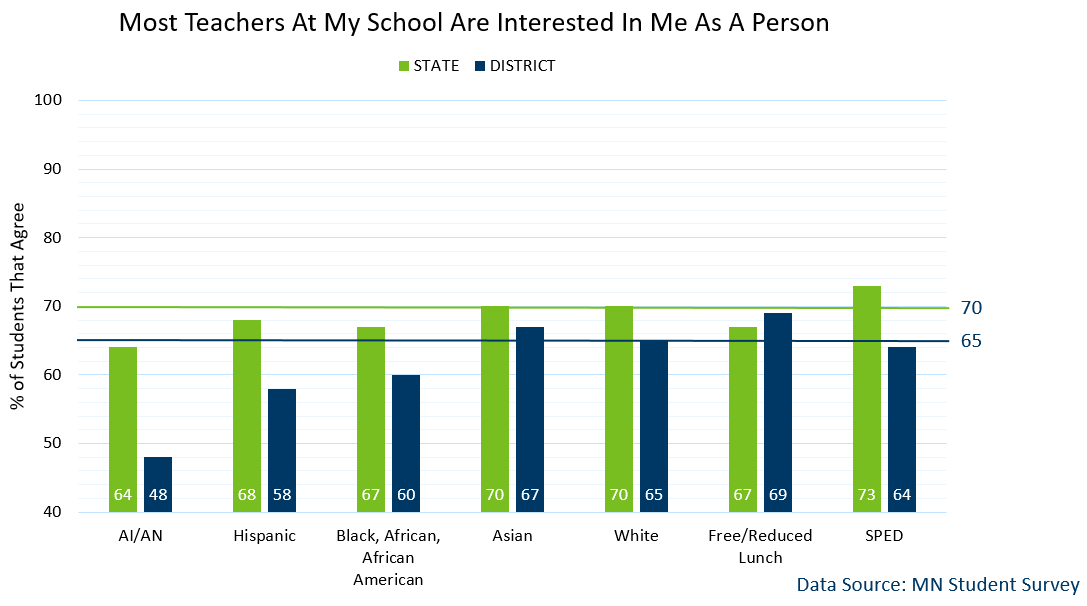 [Speaker Notes: Let’s look at 2 questions now in depth (question #4 and #5)
Again, actual district data (blue bars) compared to MN statewide data (green bar) disaggregated in response to question #5 “Most teachers at my school are interested in me as a person”  (in affirmative/agree)


Took 2 questions (info are for all grades – grade 5 8 9 11) see in this slide ALL grades by same categories. % students who agree with the statement at the top… Blue is ALL students (again NOT ALL student rep here)– Blue students in district, GREEN statewide]
MN Statewide Average: School Rules Are Fair
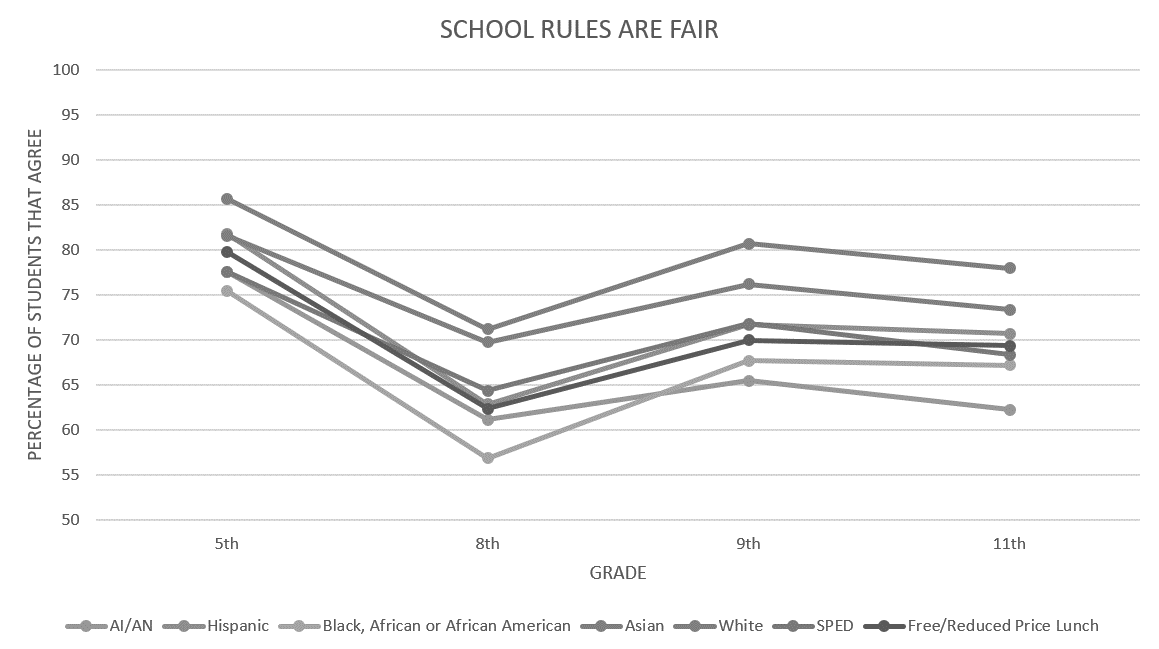 [Speaker Notes: Let's look at question #3: School rules are fair (in affirmative/agree)

Past 2 slides were broken by ALL grade levels were averaged together. 
These 2 slides show responses of the course of the different grades 5th ave response by different demographic breakdown. School rules are fair- 5th grade AA, 8th grade AA least. Over course of time need to establish those relationships– importance WHEN to intervene. Some bounce back 9th (more mature? Also may have lost students? Same with 11th?? Talk about grad rates and looking at HS may be too late? When to intervene and how to intervene]
MN Statewide Average: Teachers Care About Students
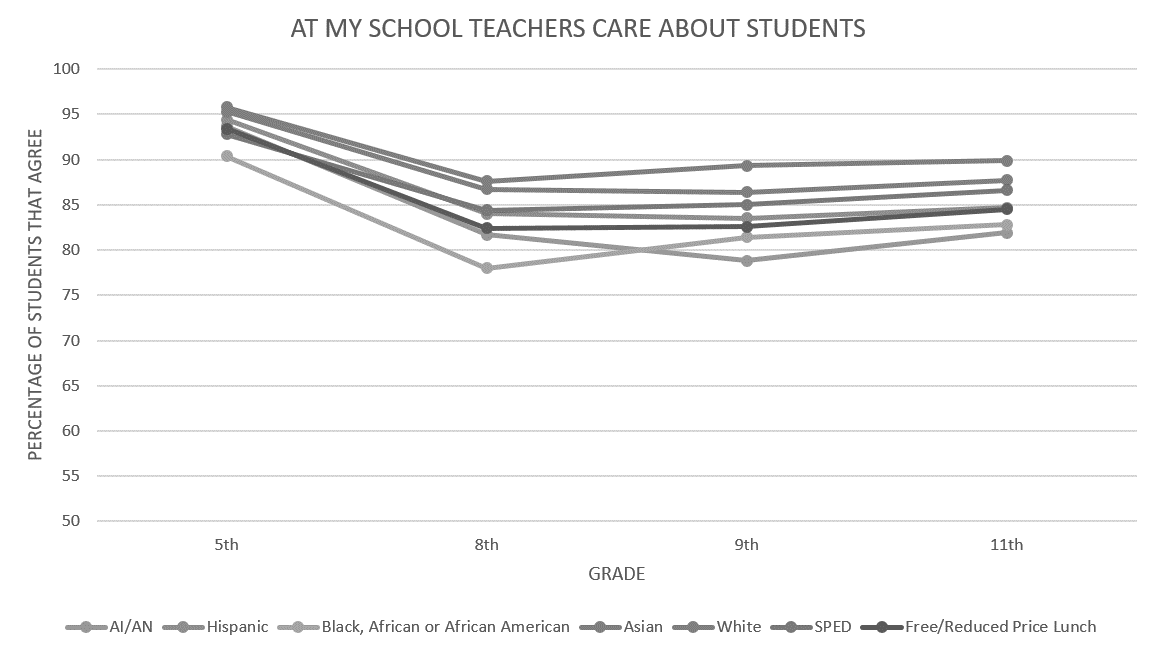 [Speaker Notes: Compare TEACHERS CARE ABOUT STUDENTS (understand good nature of adults and hard work and is noticed hypothesis- there to do good work… compare to]
MN Statewide Average
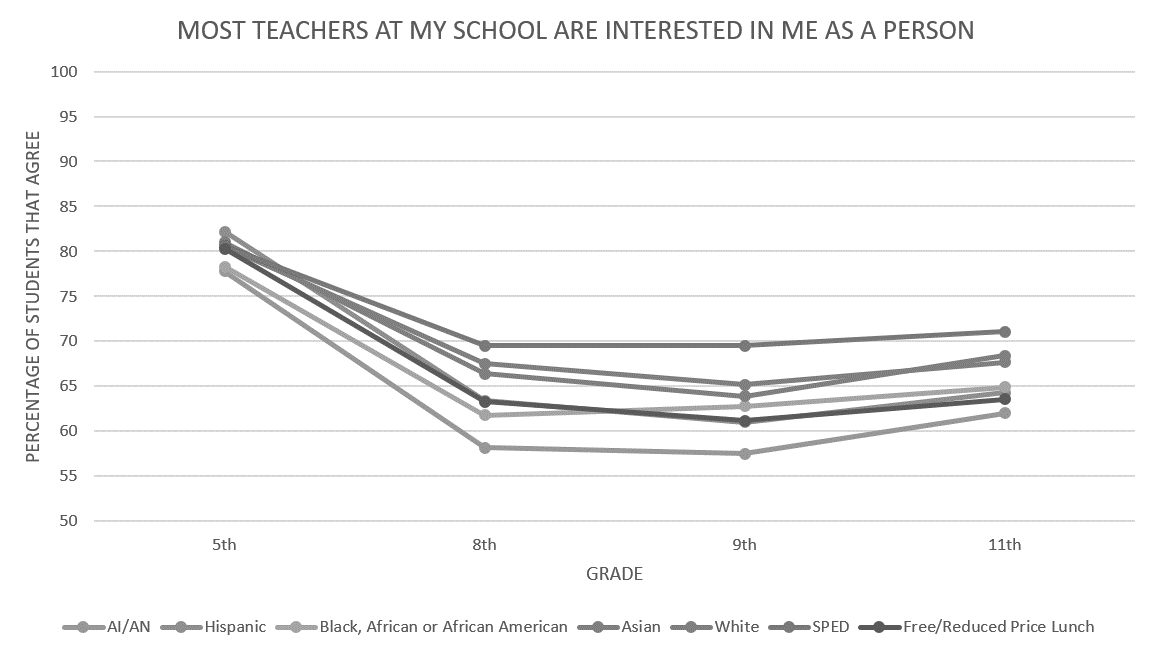 [Speaker Notes: ME. As a person– see a significant decline in that statement. RELATIONSHIPS what specific things so that all students being recognized as an individual (PGD- how to do in a big way)- master schedule, middle school advisory etc. how do we set up systems so that our approach intentionally recognizes and connect with students.  E.g., relationship and connect are inherent need for all– but put contingencies on builing those– if hungry– don’t do 5 math problems– get them set human need for hunger– don’t need to earn… yet when acting up for attention we make them doing less desirable before desirable (premack), contingencies but also have tons of structures set up to take care of those other needs (clothes, hunger fed/state/$ to do that structures--- do we have the same systems level all students feeling cared for).]
Stay Connected to the PBIS Community!
15
Share about your local examples, events and stories!
twitter.com/pbisMN
facebook.com/pbisMN
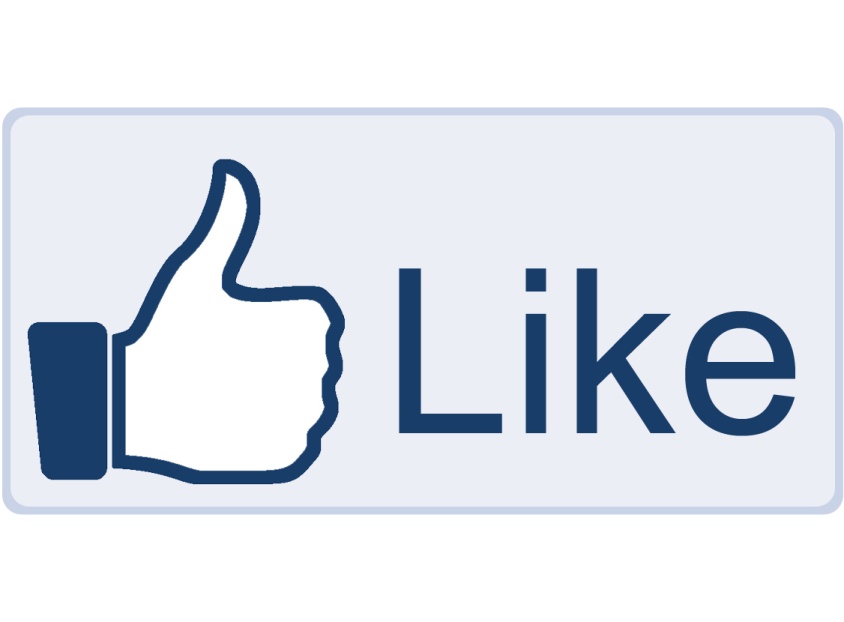 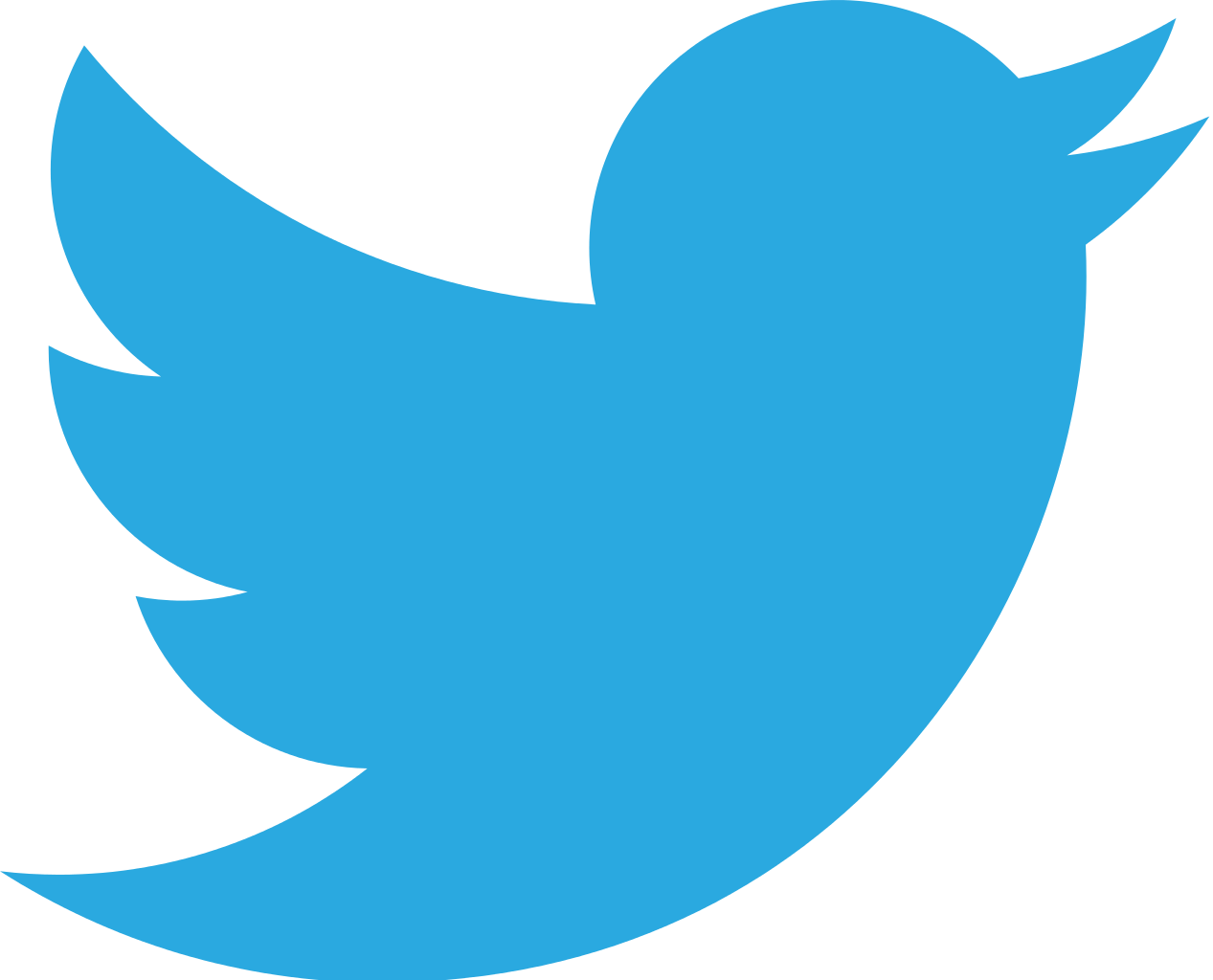 Cohort 18 (2022-2024) Application Available
Cohort application guides through essential Exploration activities (e.g., staff commitment, establishing team and data system in place.
Team pre-requisites in place for Installation (e.g.,  including a commitment to data collection/analysis, systematically bringing implementation activities back to staff)
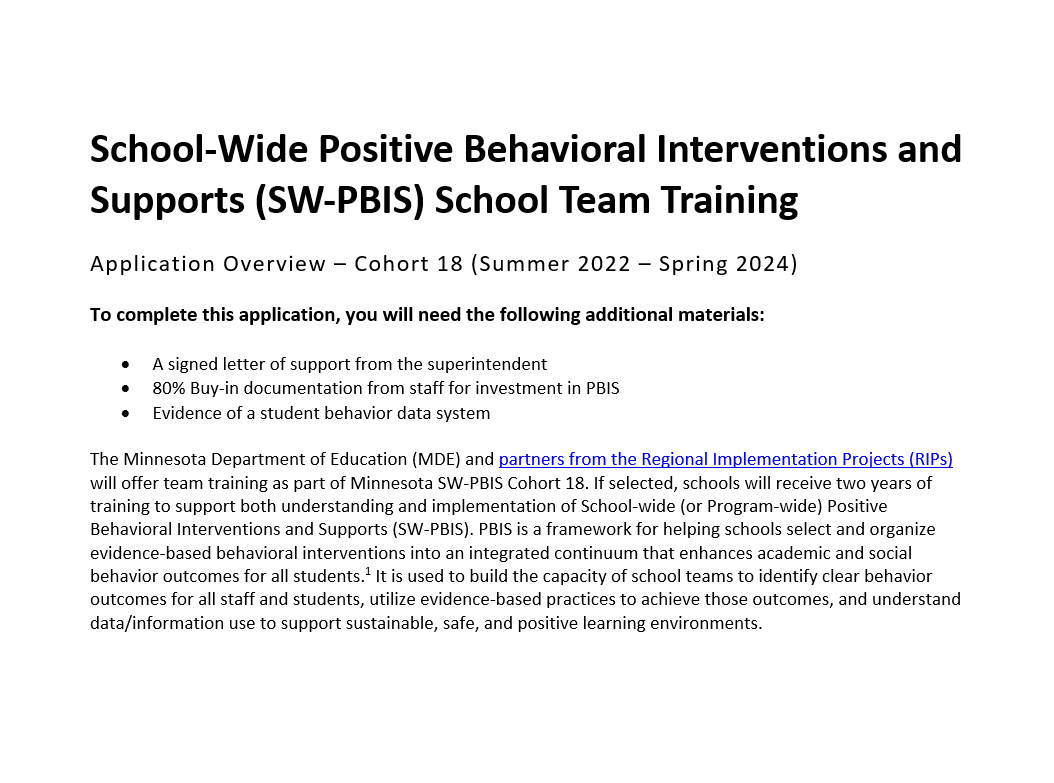 Application Open NOW!
(https://pbisMN.org/Getting-Started)
2/25/2022
17
North Regional Contacts
North Regional Implementation Project
Erin EngnessNRIP CoordinatorEEngness@resourcecoop-mn.gov
PBIS Management - Regional Contacts
Angie Scott
Angela.Scott@state.mn.us 

Erin Farrell
Erin.Farrell@state.mn.us 

Eric KloosEric.Kloos@state.mn.us 

PBIS Evaluation Contact
Wilder Researchpbisevalmn@wilder.org
Find other PBIS Minnesota contacts at: https://pbismn.org/contact-us.php
2/25/2022
Minnesota Department of Education | education.mn.gov
18
Metro Regional Contacts
Metro Regional Implementation Project
Lauren SparrMRIP CoordinatorLauren.Sparr@metroecsu.org 

Debi Doran
Coaching and Evaluation Coordinator
PBIS.Debi@gmail.com
PBIS Management - Regional Contacts
Ellen Nacik Ellen.Nacik@state.mn.us 

Daniel Torrez
Daniel.Torrez@state.mn.us 

Eric KloosEric.Kloos@state.mn.us


PBIS Evaluation Contact
Wilder Researchpbisevalmn@wilder.org
Find other PBIS Minnesota contacts at: https://pbismn.org/contact-us.php
2/25/2022
Minnesota Department of Education | education.mn.gov
19
South Regional Contacts
South Regional Implementation Project
Liz Deen 
Lead SRIP Coordinator
Liz.Deen@swwc.org 

Hazel Ashbeck
SRIP Coordinator – SWWC
Hazel.Ashbeck@swwc.org 

Erin ToninatoSouth Central Service Cooperative EToninato@mnscsc.org 

Amber BrunsSouthwest West Central Service Cooperative Amber.Bruns@swwc.org
PBIS Management - Regional Contacts
Garrett Petrie
Garrett.Petrie@state.mn.us

Janet Christensen
Janet.Christensen@state.mn.us 

Eric KloosEric.Kloos@state.mn.us
PBIS Evaluation Contact
Wilder Researchpbisevalmn@wilder.org
Find other PBIS Minnesota contacts at: https://pbismn.org/contact-us.php
2/25/2022
Minnesota Department of Education | education.mn.gov
20
Thank you!
Minnesota Department of Education – PBIS Management Team MDE.PBIS@state.mn.us
2/25/2022
Leading for educational excellence and equity, every day for every one. | education.mn.gov
21